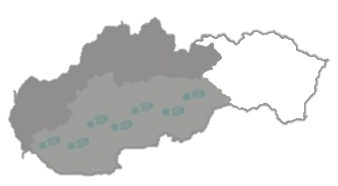 Od Dunaja po HornádBANSKÁ BYSTRICA S OKOLÍM
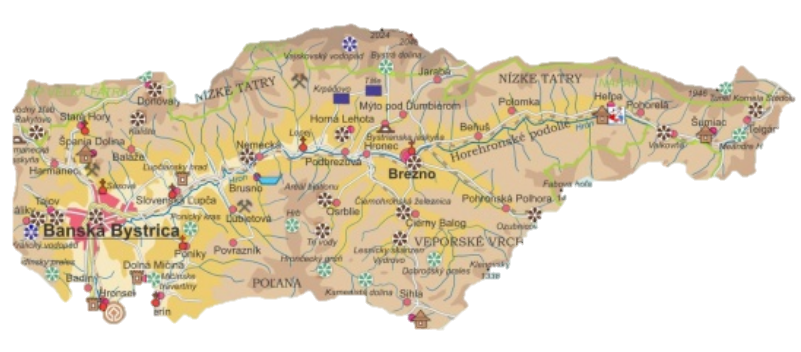 VLASTIVEDA
4. ročník
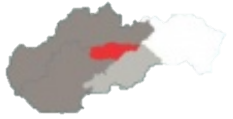 Poloha
Mesto Banská Bystrica s okolím leží v údolí horného toku rieky Hron
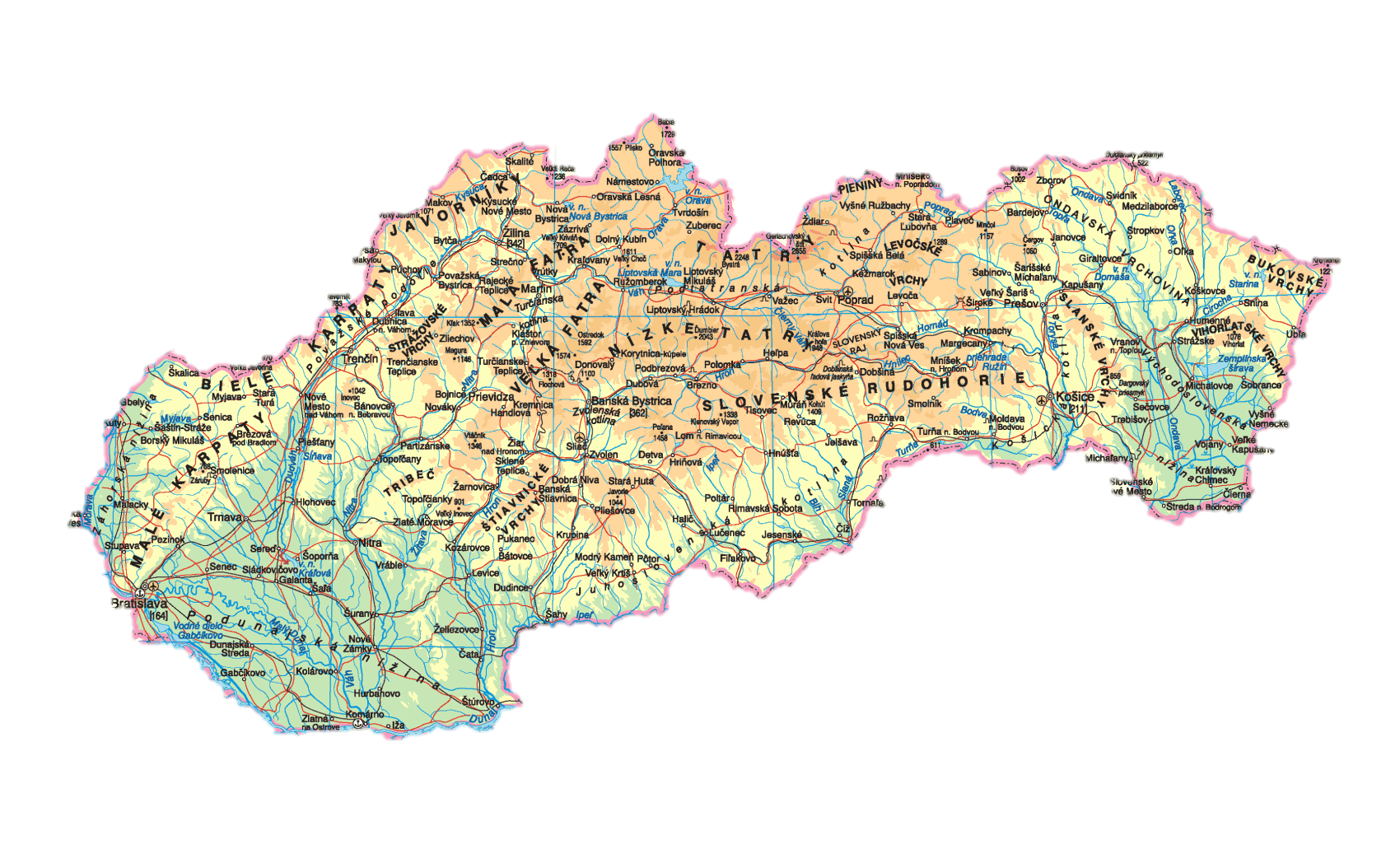 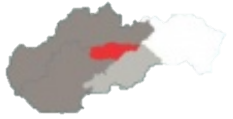 Región
H
O
E
I
N
R
E
H
R
O
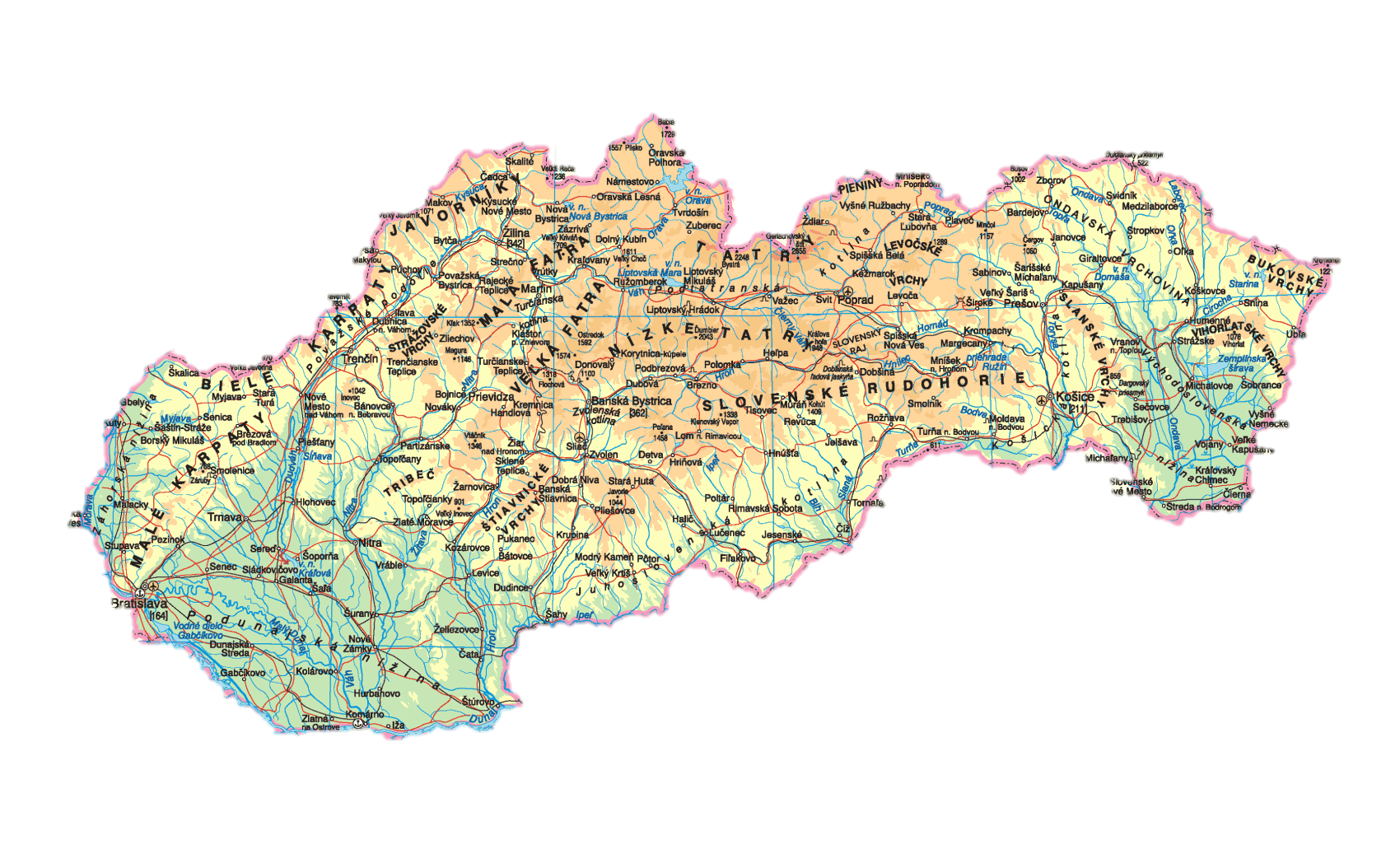 - Horehronie na severe ohraničujú
Nízke Tatry
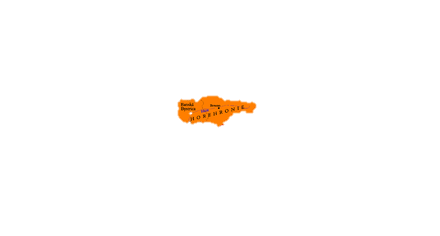 - na juhu
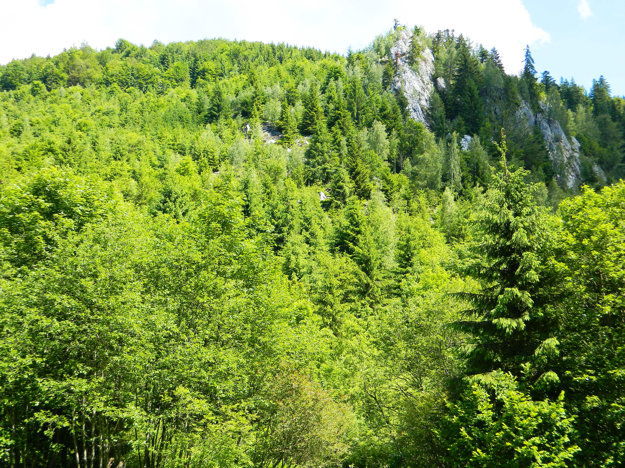 Poľana
Vrchy sú pokryté ihličnatými lesmi, 
v ktorých sa ťaží drevo.
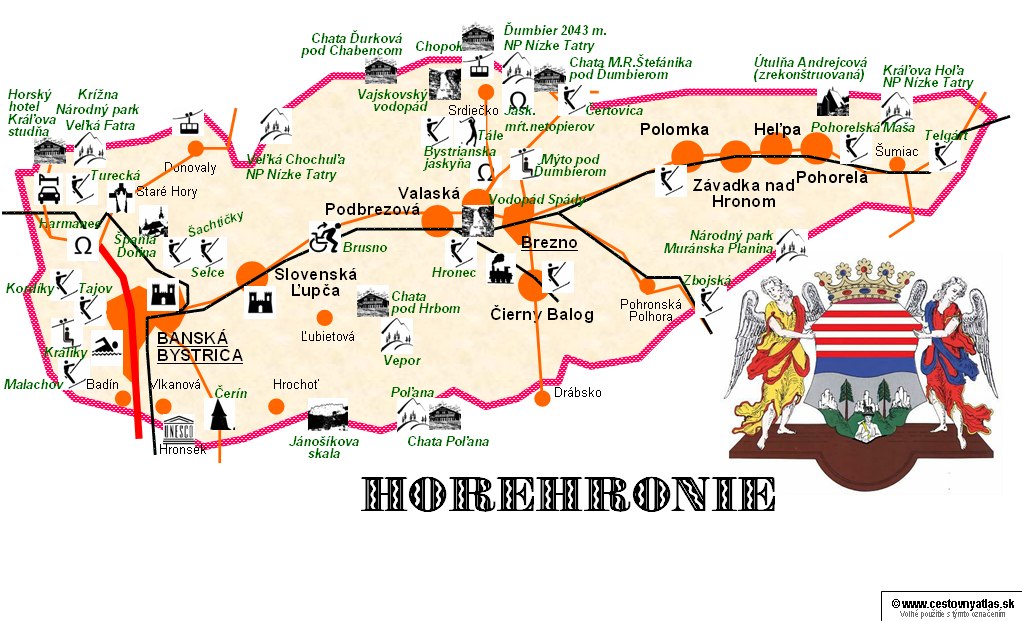 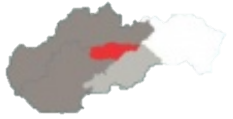 Významné obce
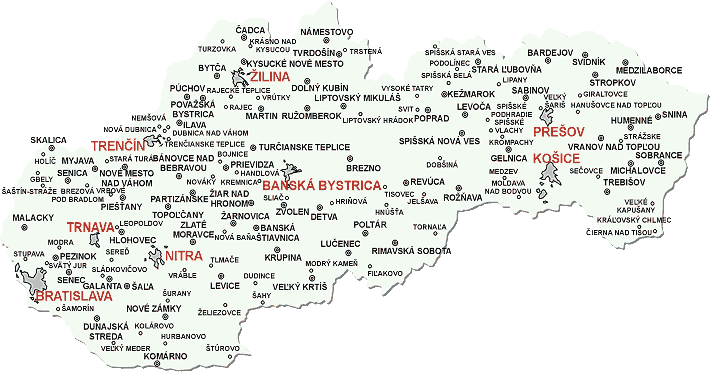 Banská Bystrica
Brezno
Podbrezová
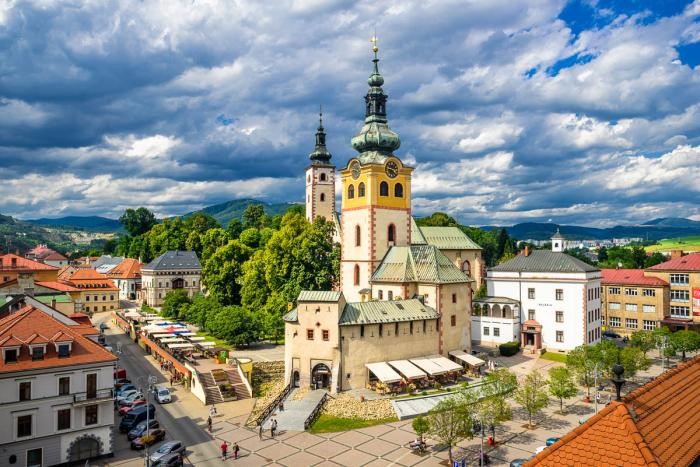 Banská Bystrica
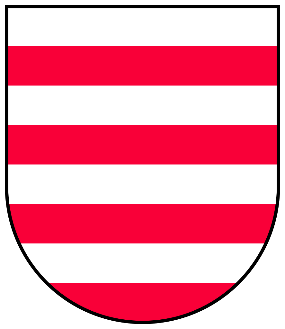 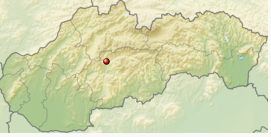 Banská Bystrica
Banská Bystrica – „mesto pod Urpínom“ 
     (Urpín je vrch Bystrickej vrchoviny, 510 m n.m.),

je to krajské mesto, podľa počtu obyvateľov 
    5. najväčšie mesto na Slovensku
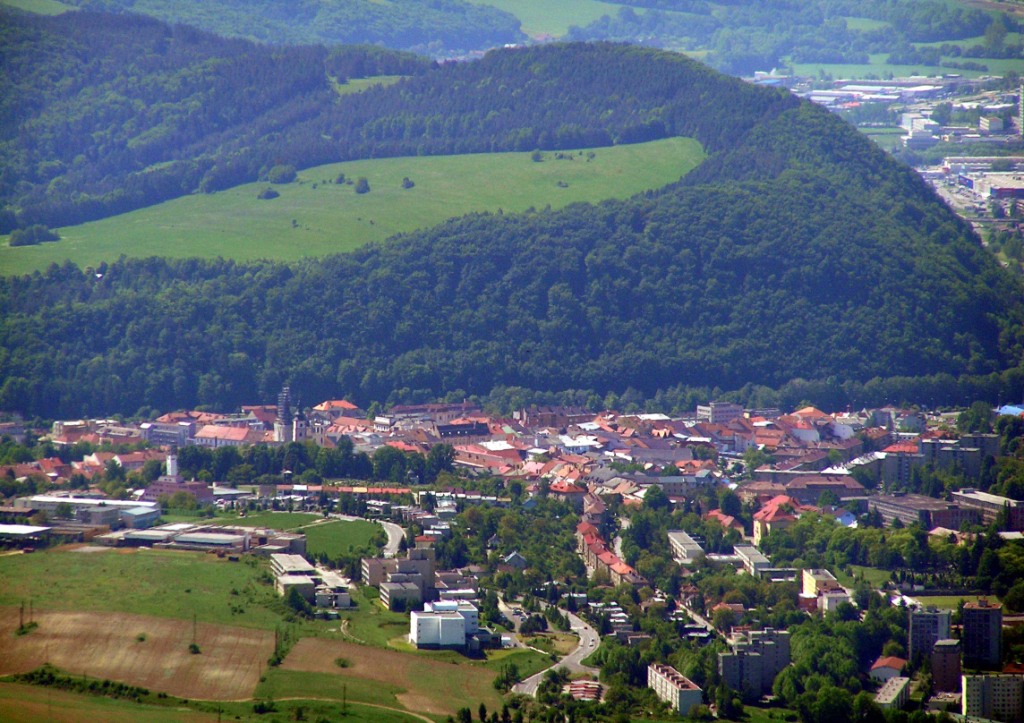 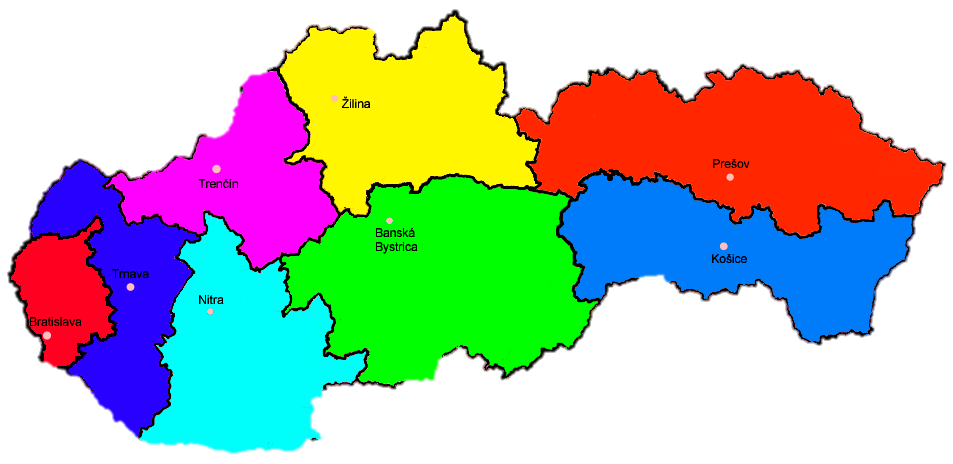 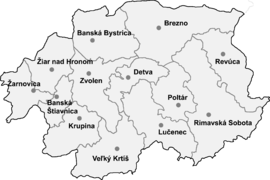 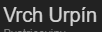 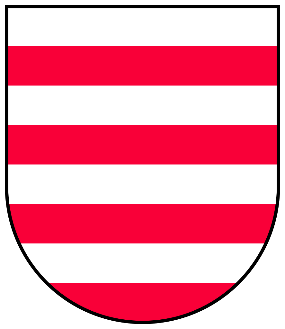 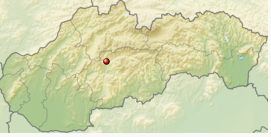 Banská Bystrica
počas 2. svetovej vojny bola centrom 
     Slovenského národného povstania (SNP)
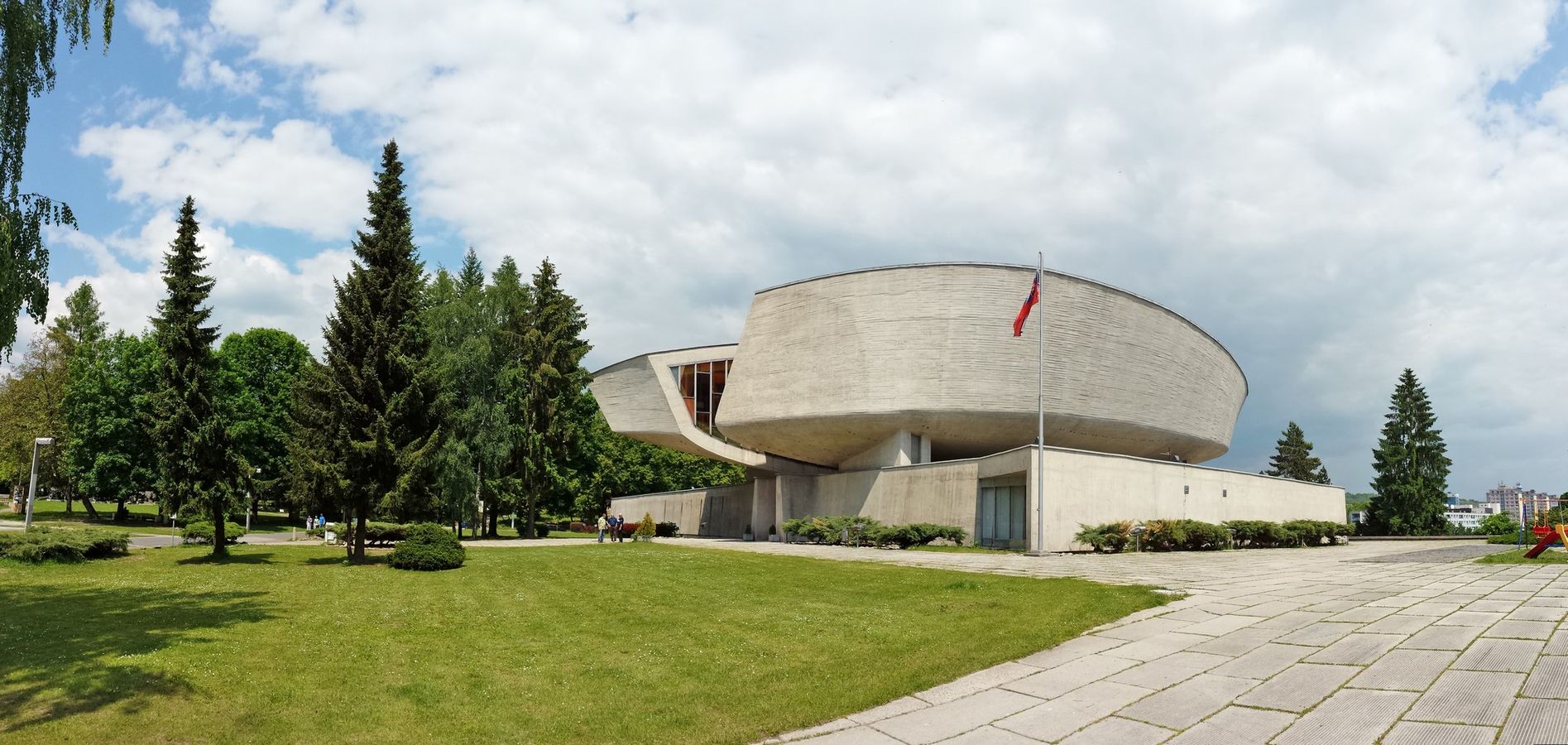 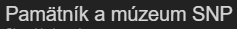 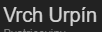 Banská Bystrica
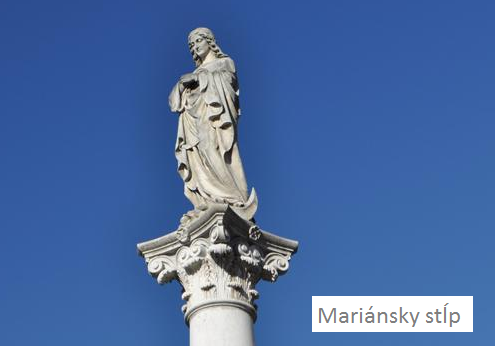 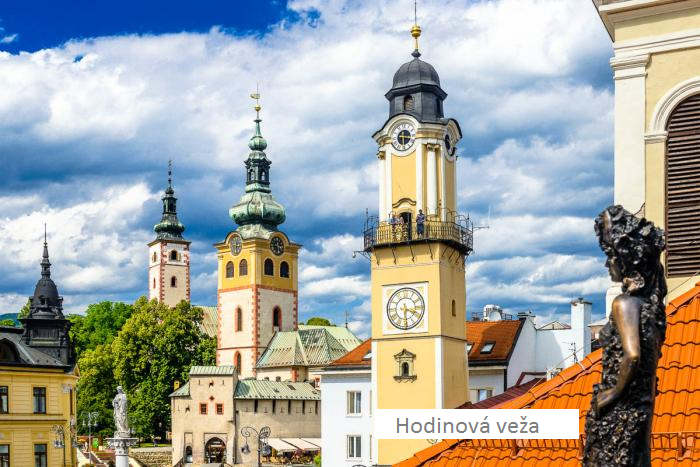 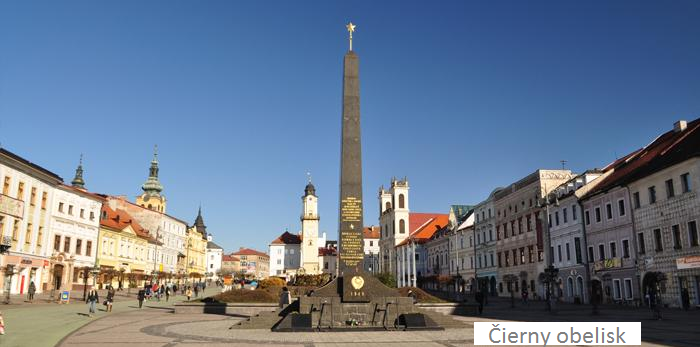 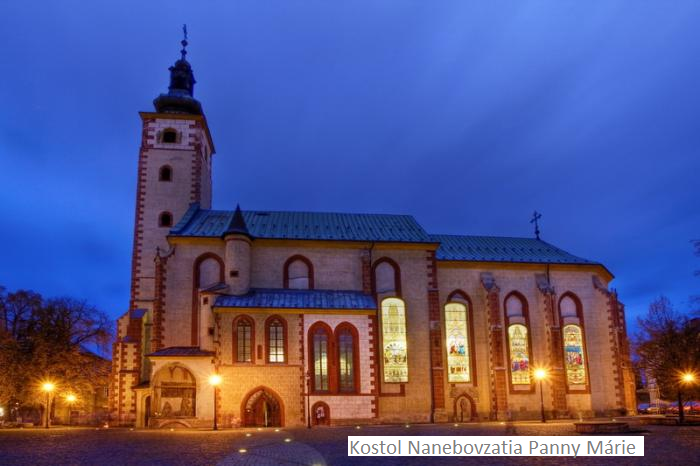 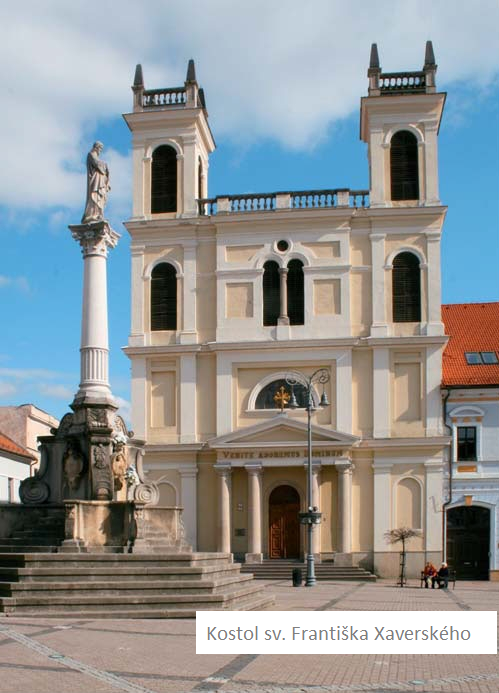 Banská Bystrica
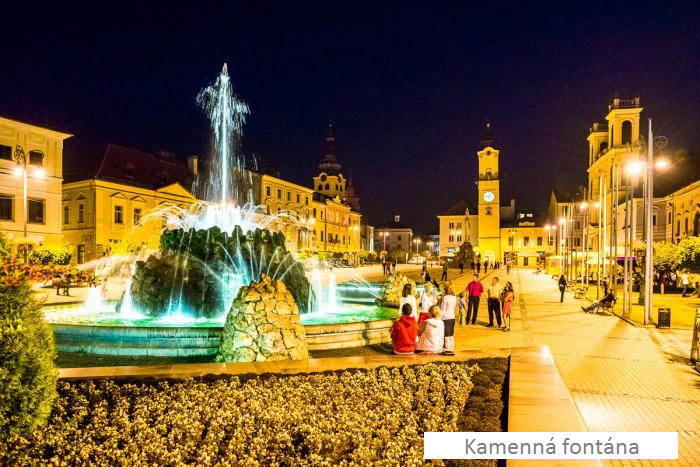 Cez Banskú Bystricu preteká rieka Hron.
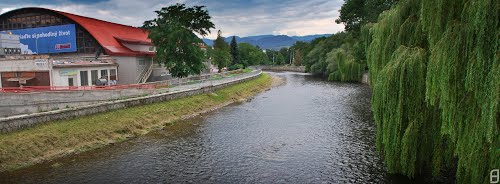 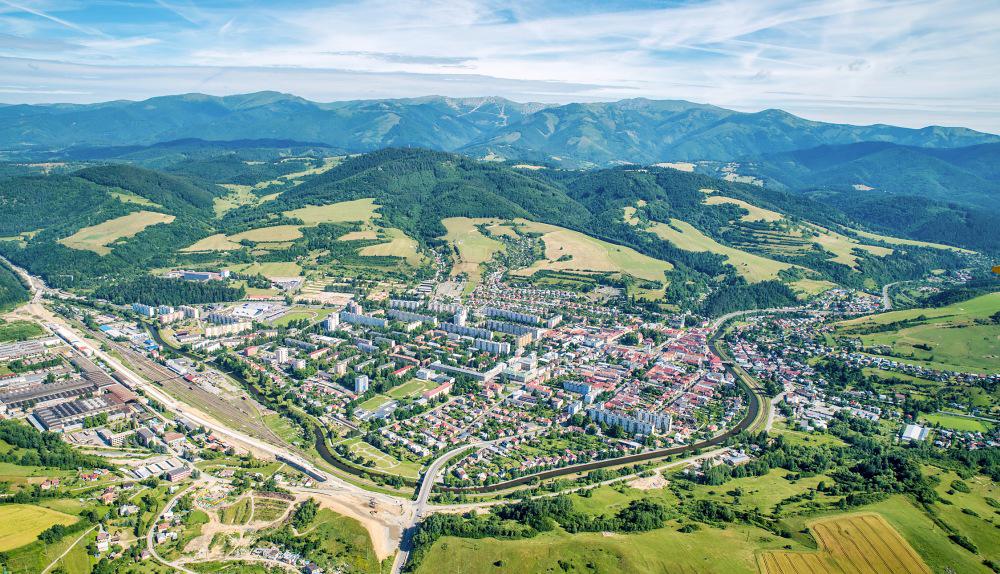 Brezno
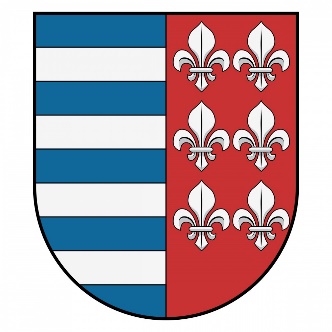 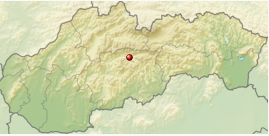 Brezno
Brezno – okresné mesto v Banskobystrickom kraji,
nachádza sa tu Horehronské múzeum,
každoročne sa tu koná festival Divadelná chalupka
žil tu Ján Chalupka – slovenský dramatik, 
     publicista, prozaik a evanjelický kňaz.
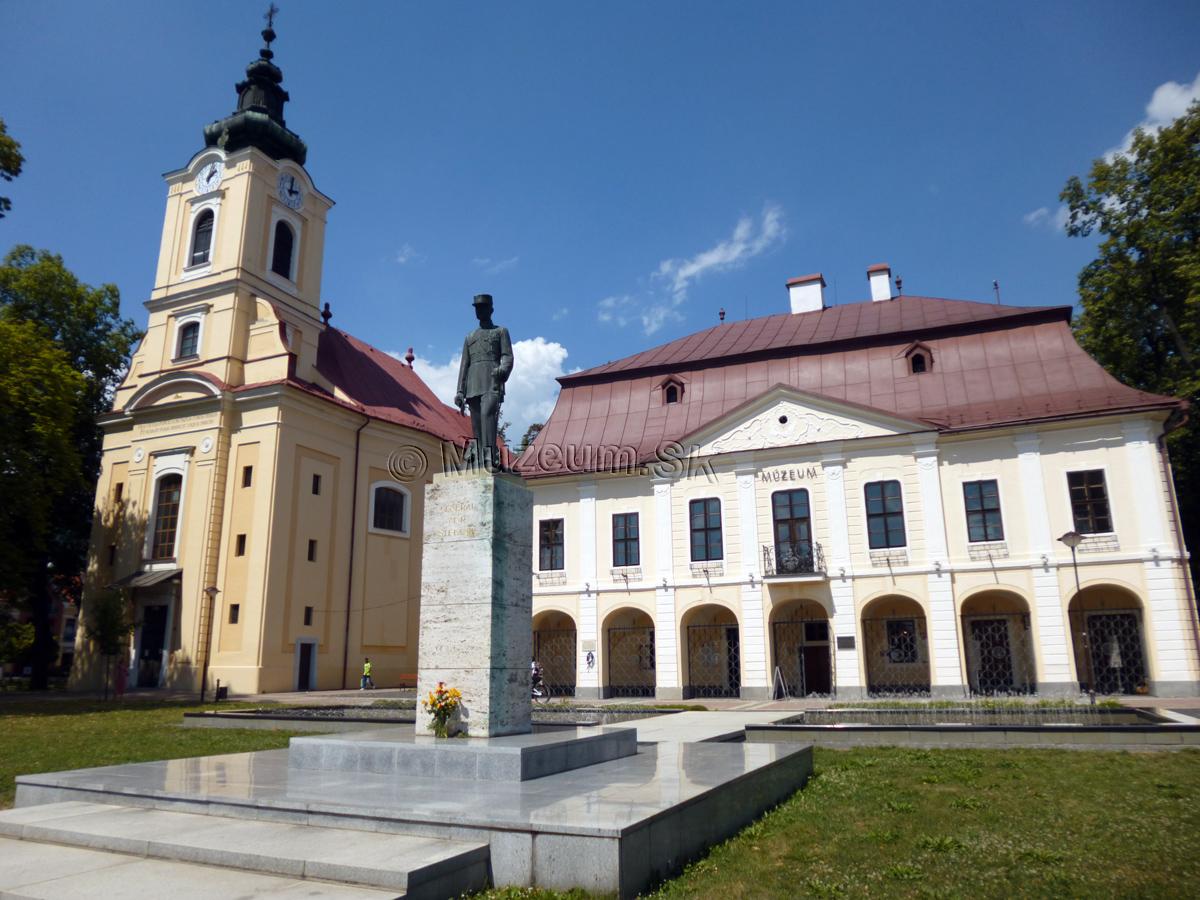 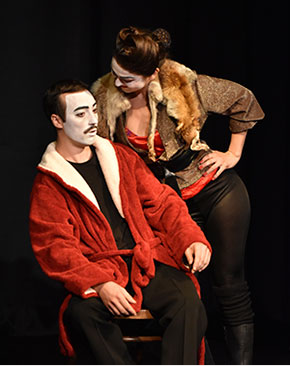 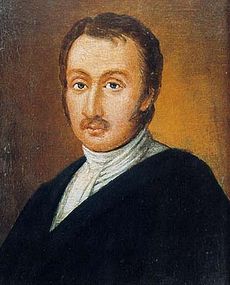 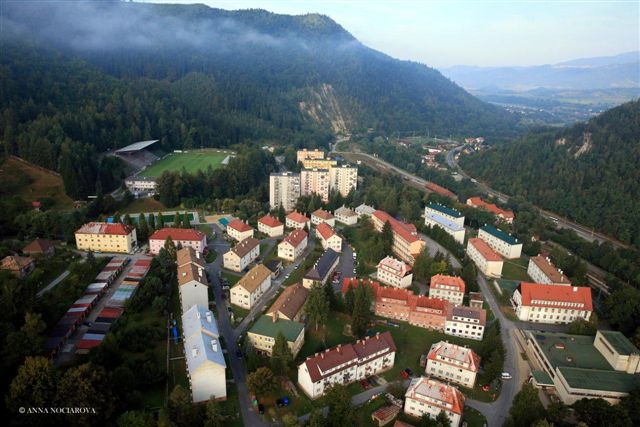 Podbrezová
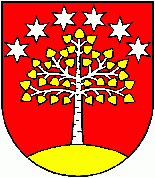 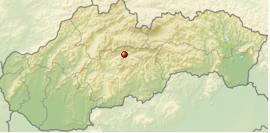 Podbrezová
Podbrezová – obec v okrese Brezno,
sídli tu spoločnosť Železiarne Podbrezová
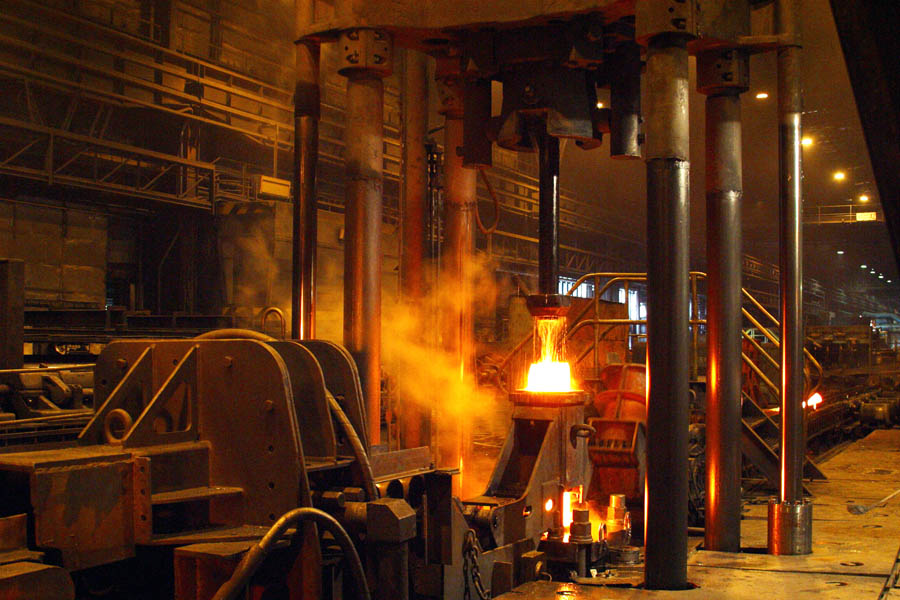 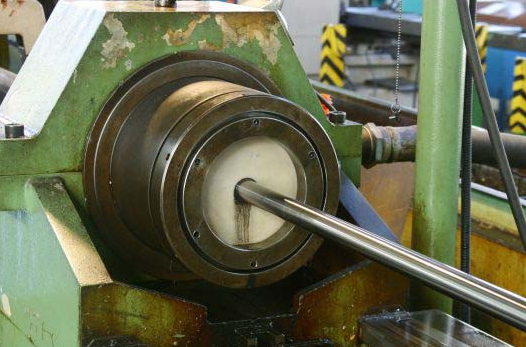 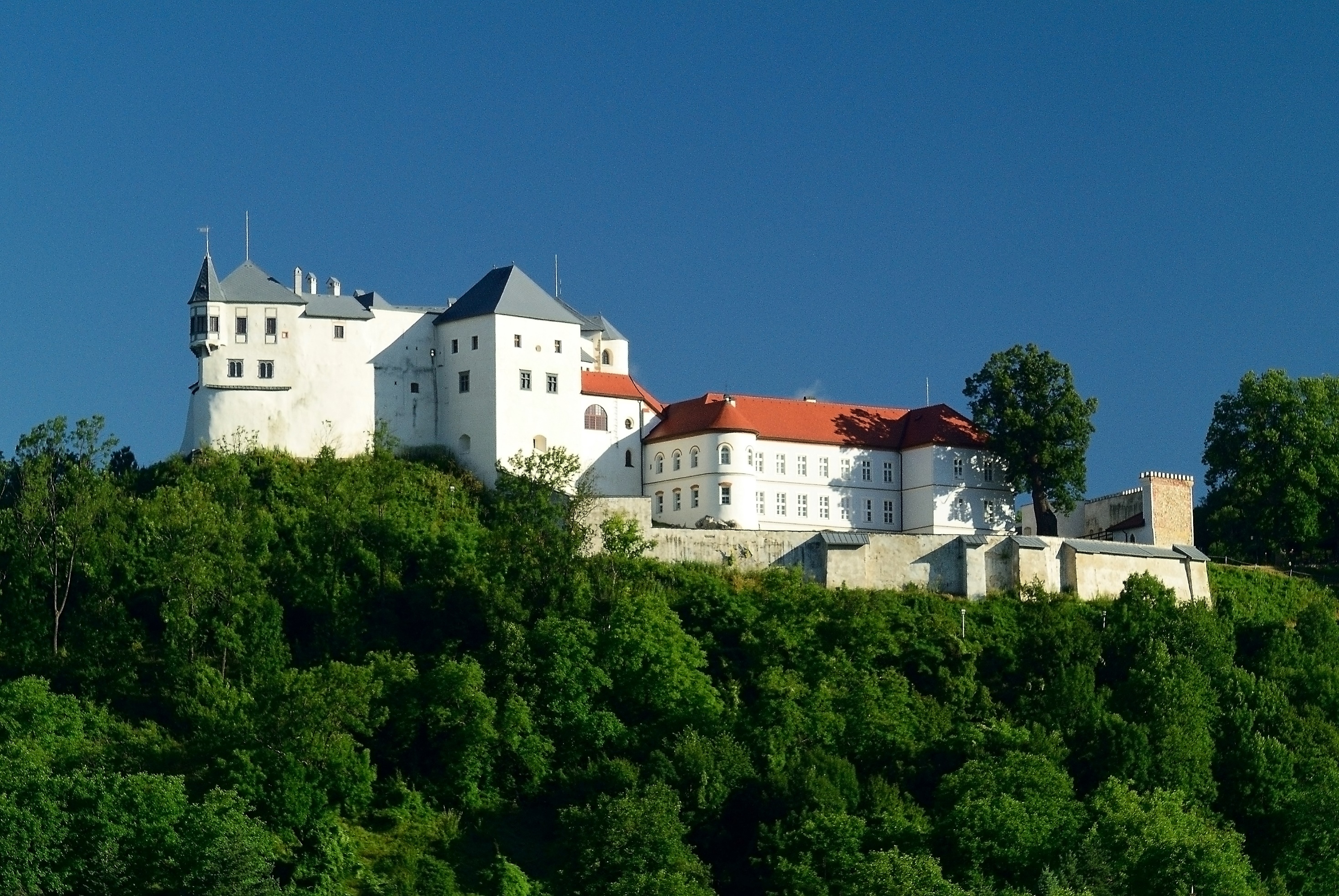 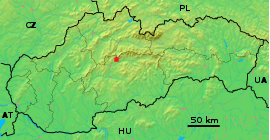 Ľupčiansky hrad
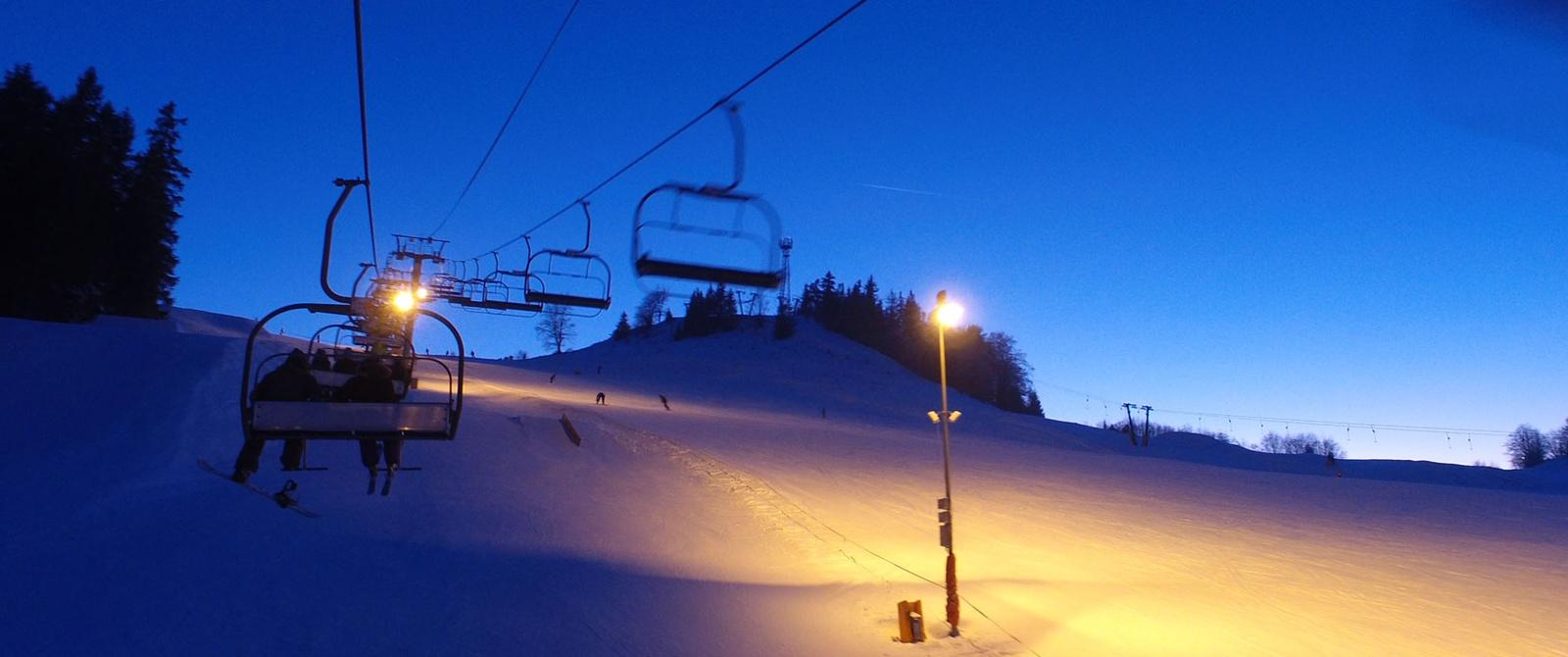 Donovaly
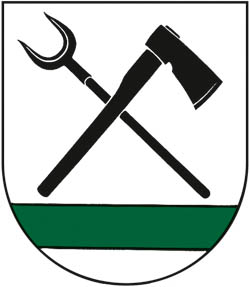 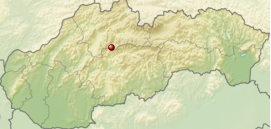 obec v okrese Banská Bystrica,
nachádza sa na rozhraní Veľkej Fatry a Starohorských vrchov,
PARK SNOW Donovaly – lyžiarske stredisko
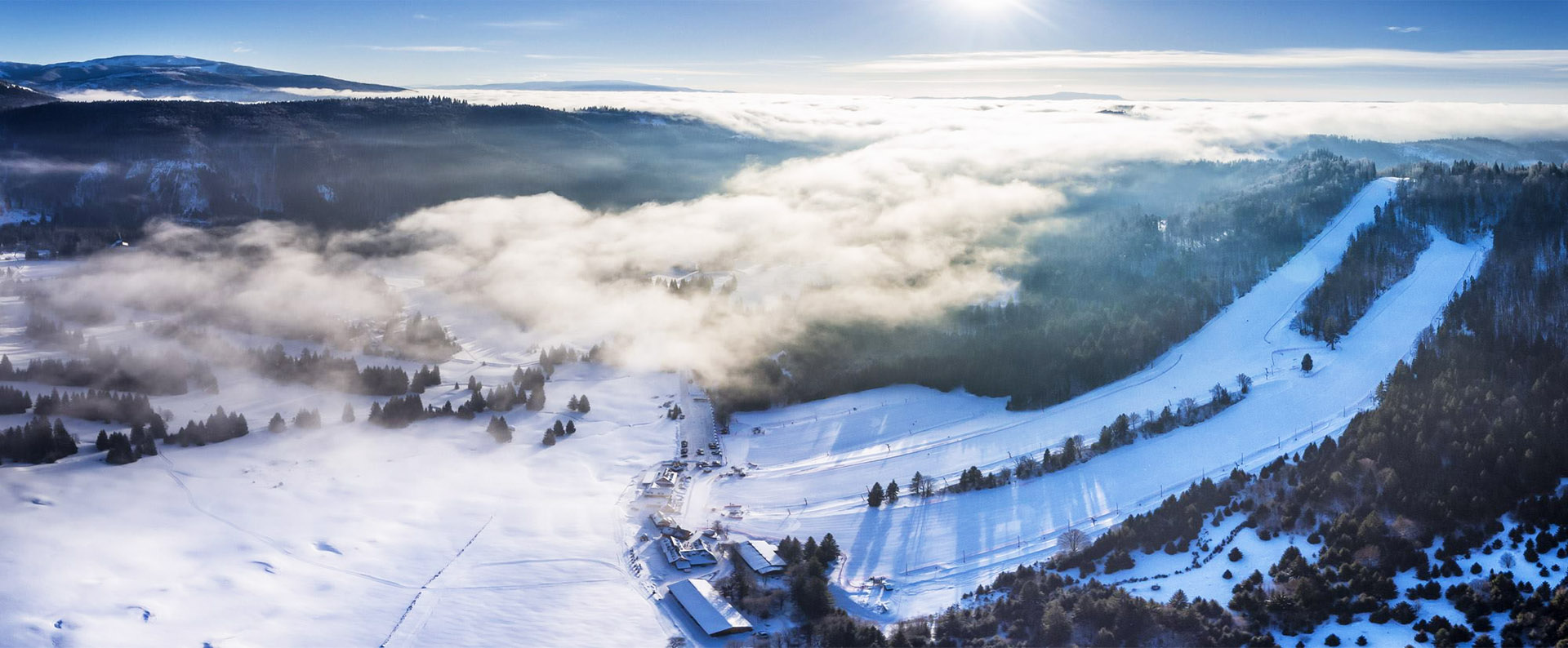 Tále
Tále  -  chatová oblasť, rekreačné, turistické a lyžiarske stredisko v pohorí Nízke Tatry.
Zopakuj si
Nízke Tatry
Aké pohoria ohraničujú územie Banskej Bystrice s okolím?

Do akého regiónu patrí Banská Bystrica s okolím?
Ako sa volá vrch nad Banskou Bystricou?
Centrom čoho bola Banská Bystrica počas 2. svetovej vojny?
V ktorom meste sa nachádza Horehronské múzeum? 
V ktorom meste sa nachádzajú železiarne? 
Kde na Horehroní sa nachádzajú lyžiarske strediská?
Poľana
Horehronie
Urpín
SNP
Brezno
Podbrezová
Donovaly
Tále
Na ktorom obrázku je správne označená Banská Bystrica s okolím?
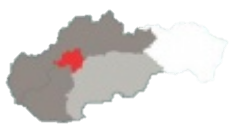 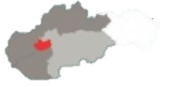 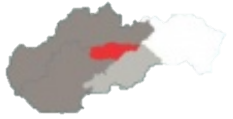 Označ na mape pohorie Nízke Tatry
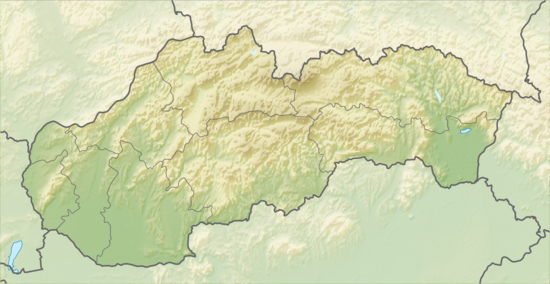 Označ na mape pohorie Poľana
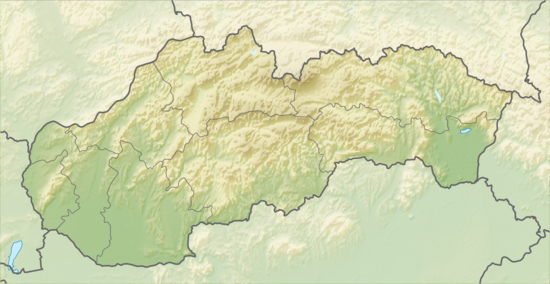 Označ na mape rieku Hron
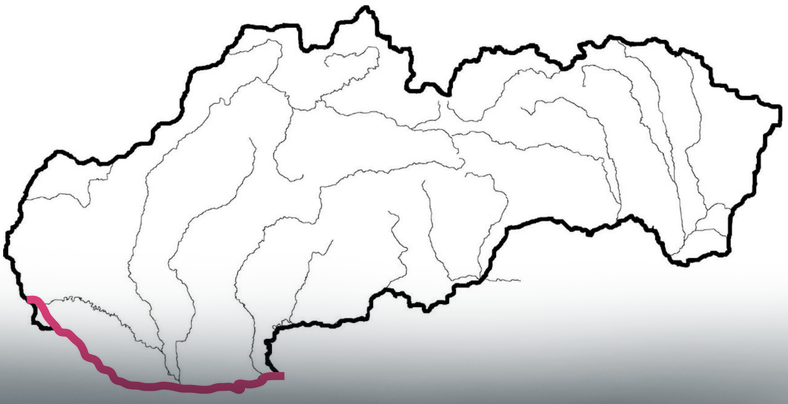 Priraď
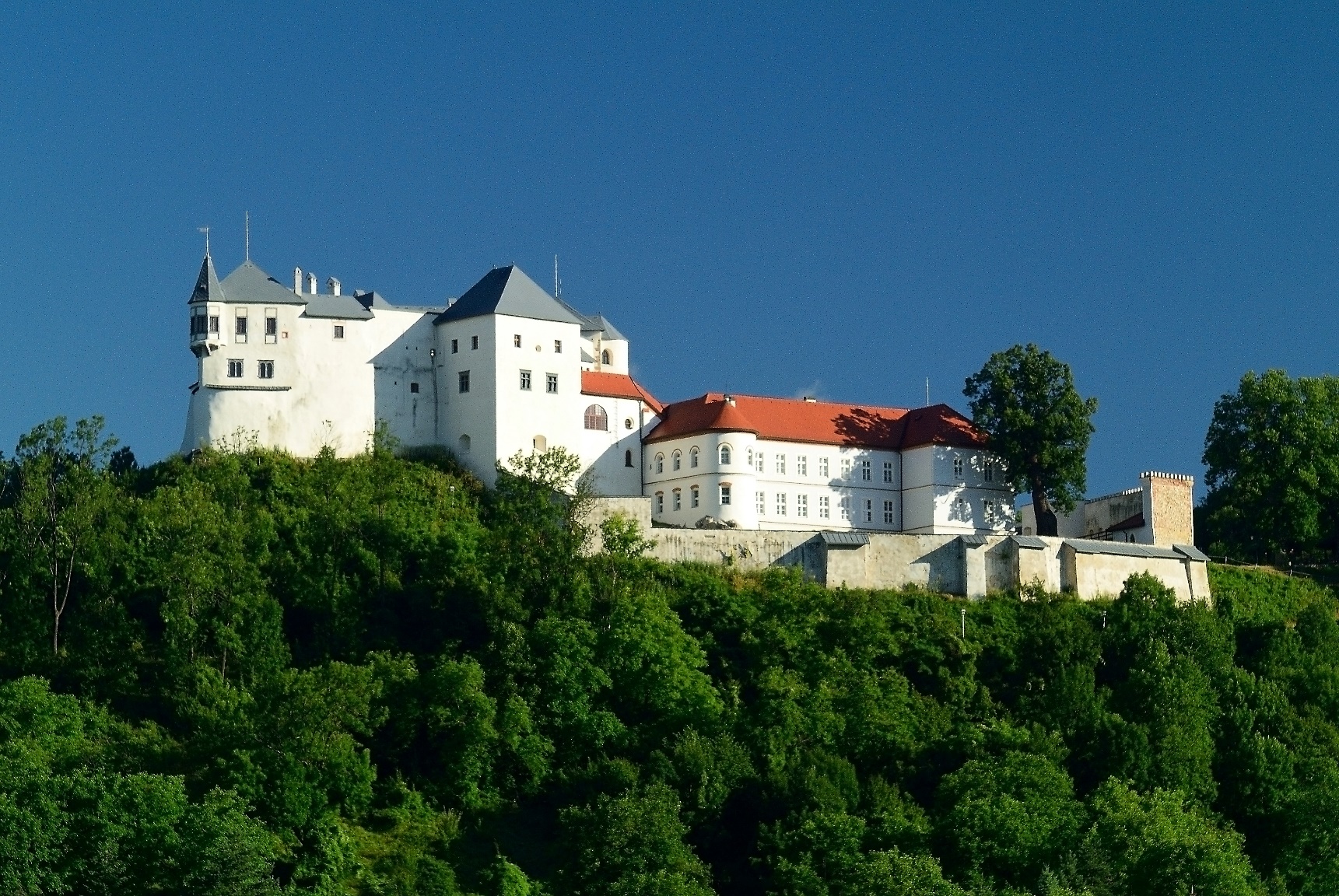 Banská Bystrica
Brezno
Podbrezová
Ľupča
Donovaly
Tále
Priraď
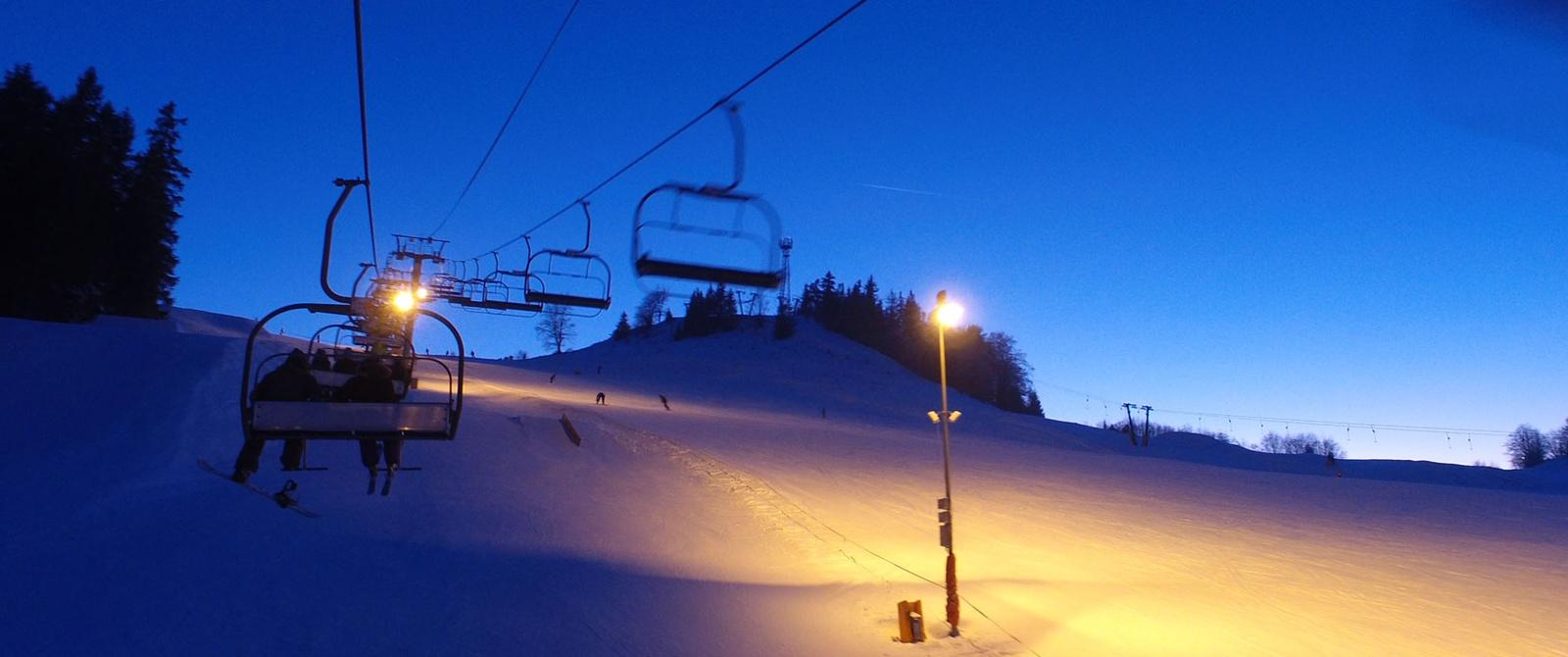 Banská Bystrica
Brezno
Podbrezová
Ľupča
Donovaly
Tále
Priraď
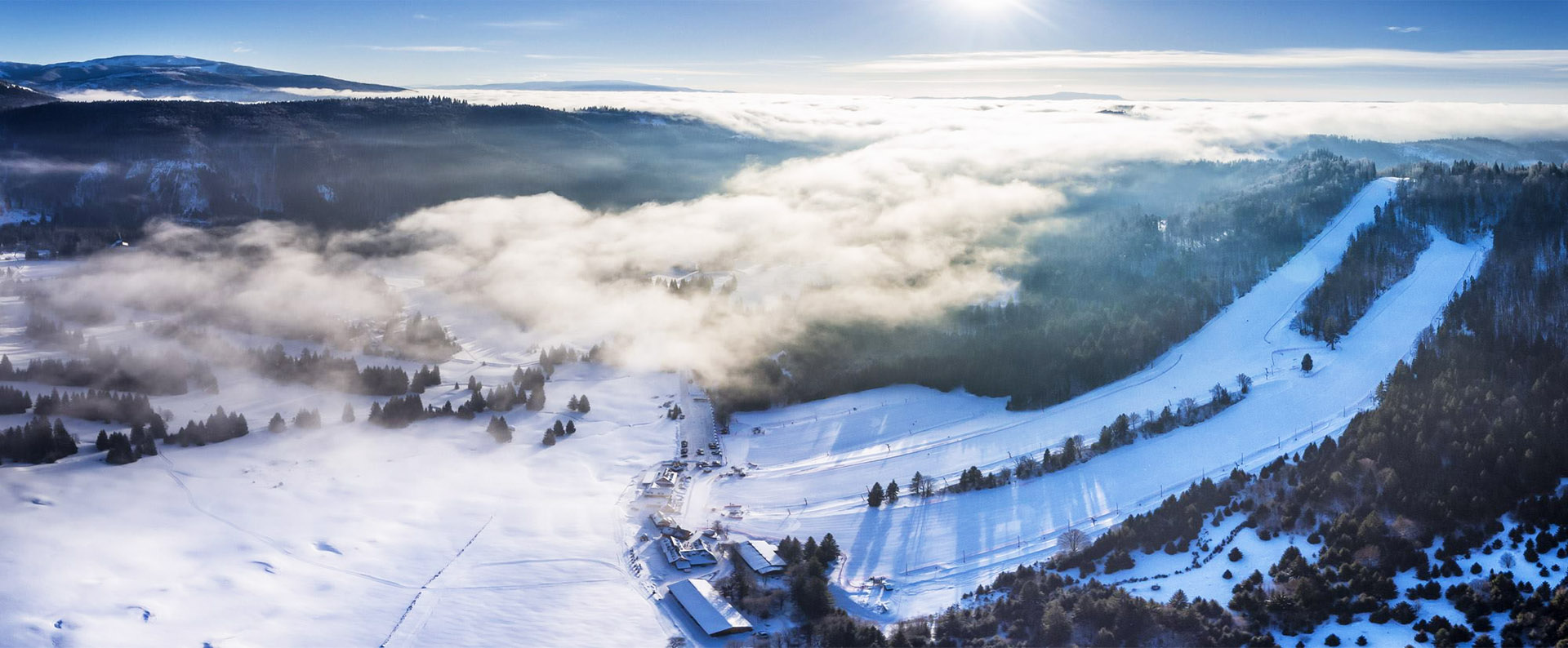 Banská Bystrica
Brezno
Podbrezová
Ľupča
Donovaly
Tále
Priraď
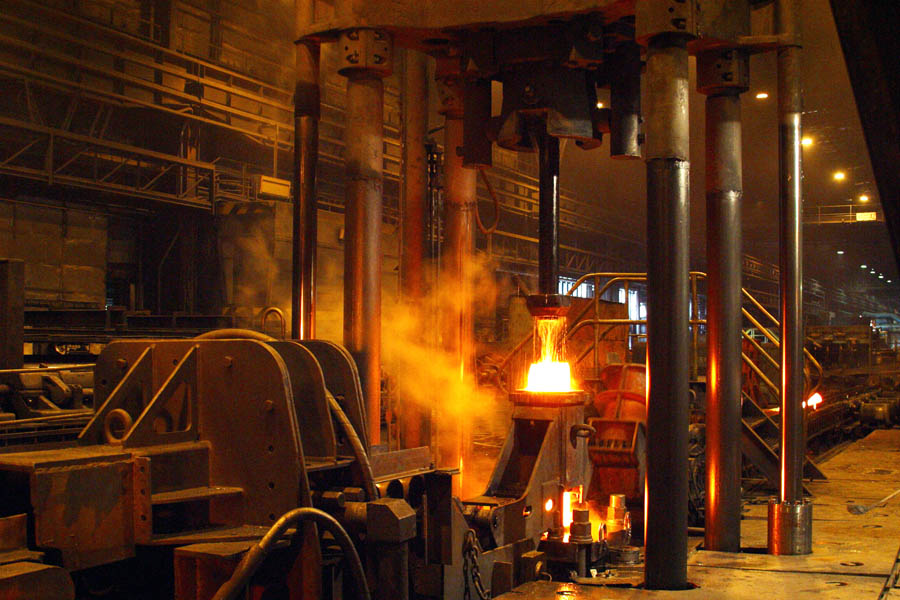 Banská Bystrica
Brezno
Podbrezová
Ľupča
Donovaly
Tále
Priraď
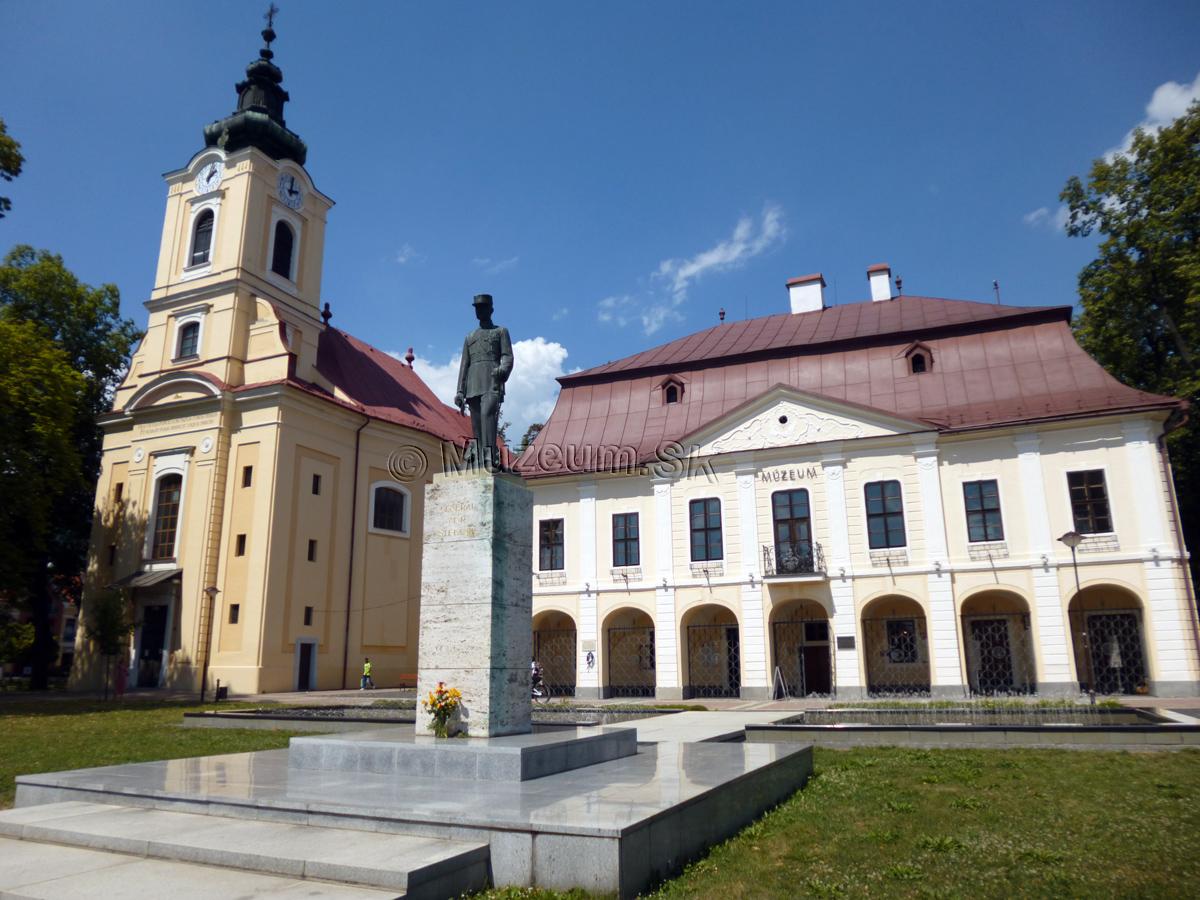 Banská Bystrica
Brezno
Podbrezová
Ľupča
Donovaly
Tále
Priraď
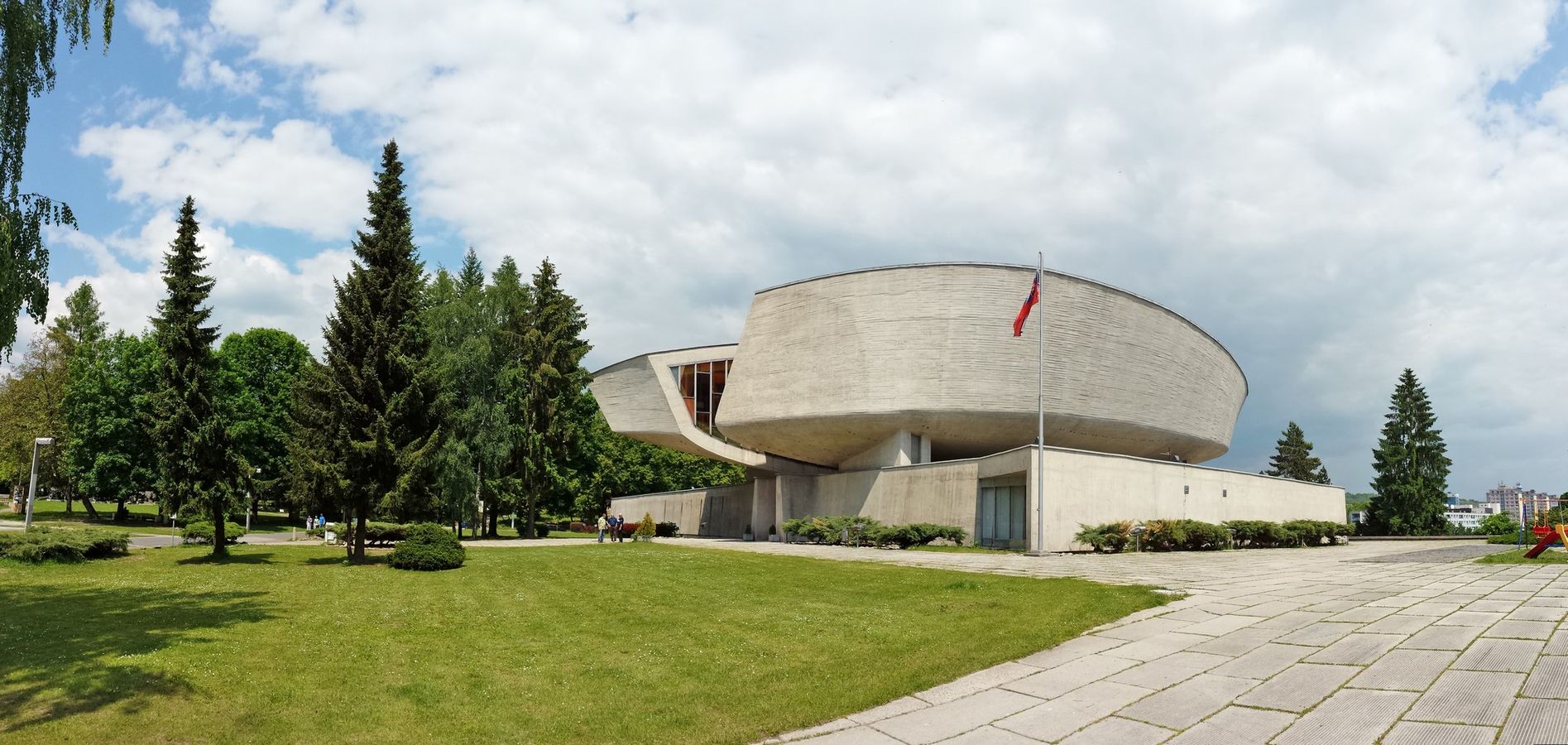 Banská Bystrica
Brezno
Podbrezová
Ľupča
Donovaly
Tále
Zdroje
Dudášová, Mäsiar, Muchová: Vlastiveda pre štvrtákov
sk.wikipedia.org
http://www.sosbb.sk/divadlo2.htm
muzeum.sk
obrázky: google